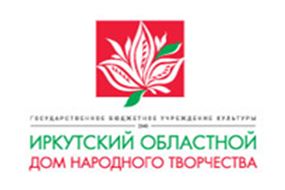 Формирование центров казачьей культуры
Спикеры отдела «Центр казачьей культуры» ГБУК «ИОДНТ»: 
Золотарева Галина Николаевна, Степаненко Анна Дмитриевна
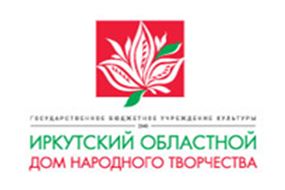 Формирование Центров казачьей культуры
Содержание
Понятие ЦКК
Уровни ЦКК
Ведомственная принадлежность
Направление деятельности
Правовые акты, использованные в деятельности ЦКК
Документация для формирования ЦКК
Форма плана ЦКК
Областной конкурс «Лучший центр казачьей культуры Иркутской области»
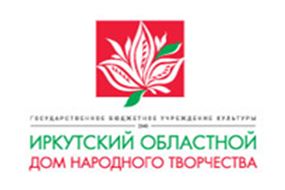 Формирование Центров казачьей культуры
Понятие ЦКК
Центр казачьей культуры (ЦКК) – это учреждение занимающееся вопросами сохранения, развития и актуализации казачьей культуры, постоянно действующая площадка, на которой осуществляется непрерывный концертный и культурно-просветительский процесс на основе самобытной казачьей культуры, обеспечивается творческая активность представителей членов войсковых казачьих обществ, общественных организаций и объединений казаков и целевой аудитории, интересующейся вопросами истории, культуры и традиций казачества.
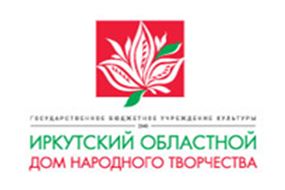 Формирование Центров казачьей культуры
ДЛЯ ЧЕГО СОЗДАЮТСЯ Центры казачьей культуры?
Концепция формирования центров (отделов) казачьей культуры, войсковых культурно-просветительских центров 

Цели и задачи создания ЦКК;
Приоритетные направления деятельности ЦКК;
Уровни ЦКК;
Механизм реализации концепции.
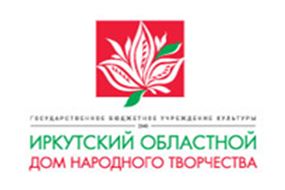 Формирование Центров казачьей культуры
Уровни ЦКК
Согласно протоколу заседания совета по делам казачества при Президенте от 16 ноября 2016 года №16

Федеральный ЦКК ( к настоящему времени не сформирован);
Региональный ЦКК (действует на базе ГБУК «ИОДНТ»);
Районные ЦКК (осуществляют свою деятельность на территории городского округа и муниципального района);
Муниципальные ЦКК (осуществляют свою деятельность на территории городского/сельского поселения).
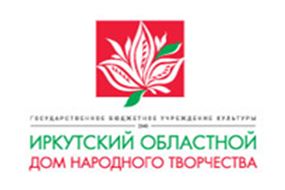 Формирование Центров казачьей культуры
Ведомственная принадлежность
Преимущества формирования ЦКК
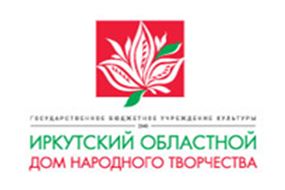 Формирование Центров казачьей культуры
Направление деятельности
Методические рекомендации по реализации пп.1 п.5 Протокола заседания Совета при Президенте Российской Федерации по делам казачества от 16.11.2016 №16
Культурно-досуговая деятельность ЦКК 
Методическая деятельность ЦКК
Научно-исследовательская деятельность ЦКК
Военно-патриотическая деятельность ЦКК
Маркетинговая деятельность ЦКК
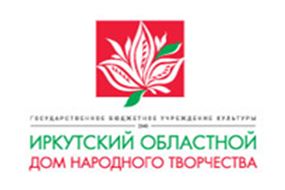 Формирование Центров казачьей культуры
Правовые акты, используемые в деятельности ЦКК
УКАЗ ПРЕЗИДЕНТА РФ ОТ 9 АВГУСТА 2020 ГОДА № 505 «ОБ УТВЕРЖДЕНИИ СТРАТЕГИИ ГОСУДАРСТВЕННОЙ ПОЛИТИКИ РОССИЙСКОЙ ФЕДЕРАЦИИ В ОТНОШЕНИИ РОССИЙСКОГО КАЗАЧЕСТВА НА 2021 - 2030 ГОДЫ»
	Развитие ЦКК – одно из направлений решения задачи по содействию, сохранению и развитию культуры Российского казачества

ПЛАН МЕРОПРИЯТИЙ ПО РЕАЛИЗАЦИИ СТРАТЕГИИ, УТВ. РАСПОРЯЖЕНИЕМ ПРАВИТЕЛЬСТВА РФ ОТ 09.11.2020 № 2920
	Поддержка ЦКК – мероприятие плана

РАСПОРЯЖЕНИЕ ГУБЕРНАТОРА ИРКУТСКОЙ ОБЛАСТИ от 29 апреля 2021 г. N 136-р «О ПЛАНЕ МЕРОПРИЯТИЙ ПО РЕАЛИЗАЦИИ В 2021-2023 ГОДАХ В ИРКУТКОЙ ОБЛАСТИ «СТРАТЕГИИ ГОСУДАРСТВЕННОЙ ПОЛИТИКИ РОССИЙСКОЙ ФЕДЕРАЦИИ В ОТНОШЕНИИ РОССИЙСКОГО КАЗАЧЕСТВА НА 2021-2030 ГОДЫ»
Система мероприятий по поддержке российского казачества 

ПОСТАНОВЛЕНИЕ ПРАВИТЕЛЬСТВА ИРКУТСКОЙ ОБЛАСТИ ОТ 26 ОКТЯБРЯ 2018 ГОДА № 767-ПП «ОБ УТВЕРЖДЕНИИ ГОСУДАРСТВЕННОЙ ПРОГРАММЫ ИРКУТСКОЙ ОБЛАСТИ «РЕАЛИЗАЦИЯ ГОСУДАРСТВЕННОЙ НАЦИОНАЛЬНОЙ ПОЛИТИКИ В ИРКУТСКОЙ ОБЛАСТИ» НА 2019 -2024 ГОДЫ»
Система мероприятий по поддержке российского казачества
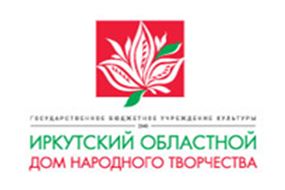 Формирование Центров казачьей культуры
Документация для формирования ЦКК
Устав (только для отдельных юридических лиц при условии наличия в уставе культурной деятельности, связанной с казачеством)
ИОДЮПОО «Древо» (Братск), АНО «Илимское воеводство» (Усть-Илимск), ИР МОО «Оекская слобода».
Положение о ЦКК (все остальные ЦКК)
Соглашение о взаимодействии с администрацией или органом управления культурой (только для ЦКК – юридических лиц)
 ИОДЮПОО «Древо» (Братск), АНО «Илимское воеводство» (Усть-Илимск), ИР МОО «Оекская слобода».
Правовой акт органа местного самоуправления о формировании (создании) ЦКК (только  для ЦКК, созданных на базе муниципальных учреждений, в том числе, коллективов и ансамблей) 
Приказ учредителя о формировании (создании) ЦКК  (только для ЦКК, созданных на базе казачьих обществ)
Структура ЦКК (ЦКК-юридические лица предоставляют структуру своей организации, остальные – выписку из общей структуры организации, на базе которой действует ЦКК)
Штатное расписание (при наличии штатных работников ЦКК)
Приказ о назначении руководителя ЦКК (все участники)
Соглашение о взаимодействии с казачьим обществом (все участники)
Соглашение о взаимодействии с РЦКК (все участники)
План работы ЦКК (все участники)
Событийный календарь, утв. по согласованию с ВКО (все участники)
Документы, подтверждающие участие специалистов на общественных началах в деятельности ЦКК (при использовании услуг таких специалистов)
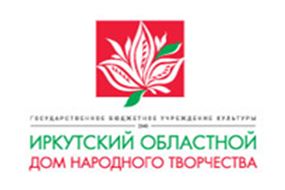 Формирование Центров казачьей культуры
Форма плана
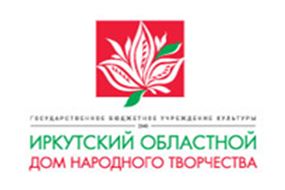 Формирование Центров казачьей культуры
Областной конкурс «Лучший центр казачьей 
культуры Иркутской области»
Номинации:

Лучший ЦКК городского округа/муниципального района

Лучший ЦКК сельского поселения/городского поселения
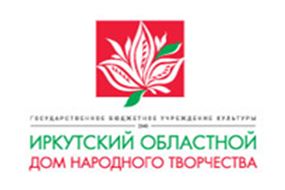 Формирование Центров казачьей культуры
Спасибо за внимание!
Спасибо за внимание!